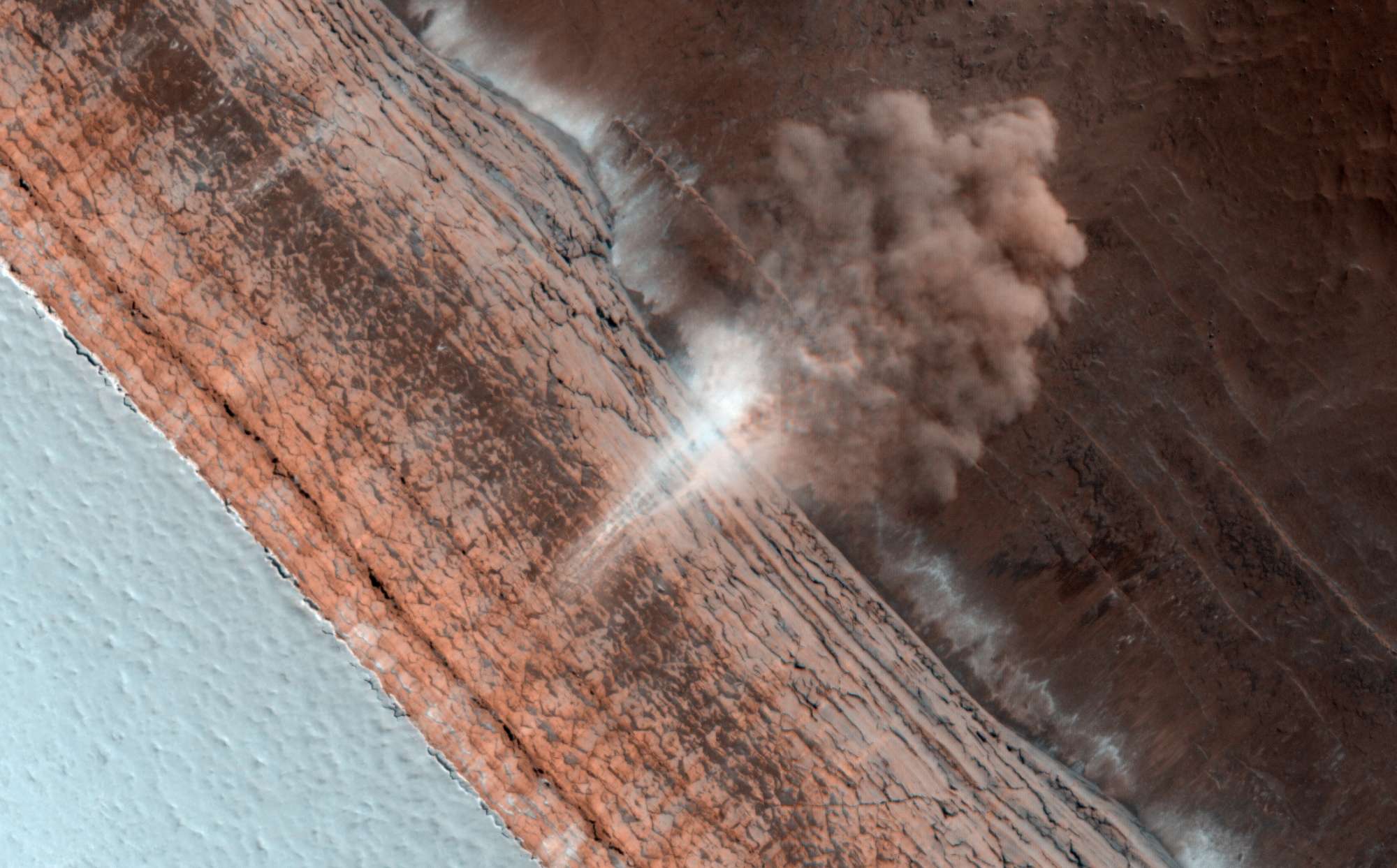 Planetary Surfaces II
Where is 
this?
[Speaker Notes: Martian avalanche]
Research Paper Level 1
Outline of your research project  (worth 10 points)

10 pieces required:
			1. Abstract  	2+ sentences
			2. Introduction	2+ sentences … why do we care?
			3. Motivation	2+ sentences … why do YOU care?
			4. Sections	listed … Sample, Observations/Data, Results …
			5. Discussion 	2+ sentences
			6. Tables		2+ listed
			7. Figures 	2+ listed
			8/9/10.		three REFEREED references

	Abstract		specifics about Results, numbers
	Keywords		at least 3
	Introduction		references!
	Motivation		why YOU care … say “I” … 5 sentences
	Discussion		bullets for key points
	capitalize		Solar System, Sun, Universe
Planetary Sciences Project
Level 0 … Topics … Tue 10 SEP

Level 1 … Outline … Tue 01 OCT

Level 2 … Draft #1 … Tue 29 OCT 

Presentations … in class … 19+21 NOV

Level 4 … Final Paper … Thu 05 DEC

Final Exam … 2 Reviews … Tue 10 DEC
Research Paper Level 2
due Thursday, 29 OCT (before class)
paper starting to take shape (worth 10 points)

hand in printed copy
ultimate goal is 10 pages of text + 5 pages of Figures and Tables

10 points:
			1. Abstract		full draft
			2. Introduction		8+ sentences, major references included
			3. Motivation		YOU
			4/5. Sections 		all have bullets
			6/7. Discussion		8+ sentences
			8. Tables			2+ formatted with columns identified
			9. Figures		2+ outlined/sketched, captions given
     			10. References		at least 5
Earth vs. Moon
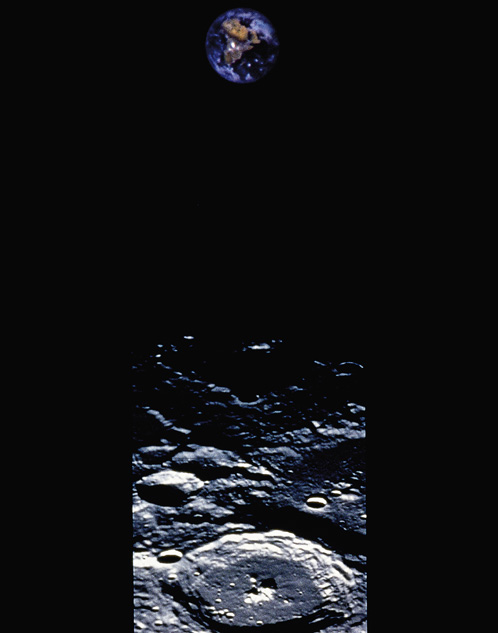 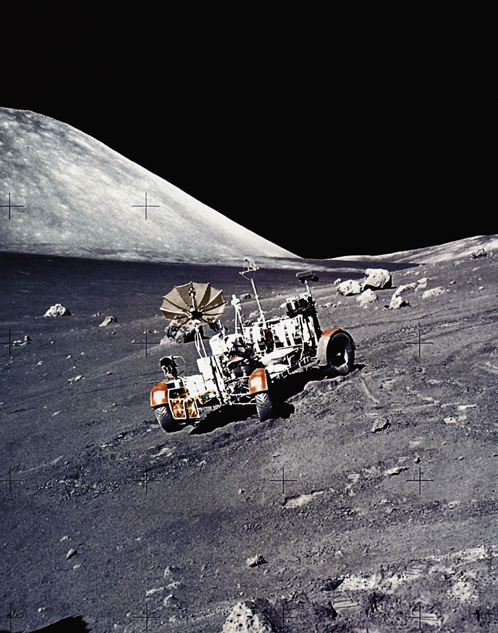 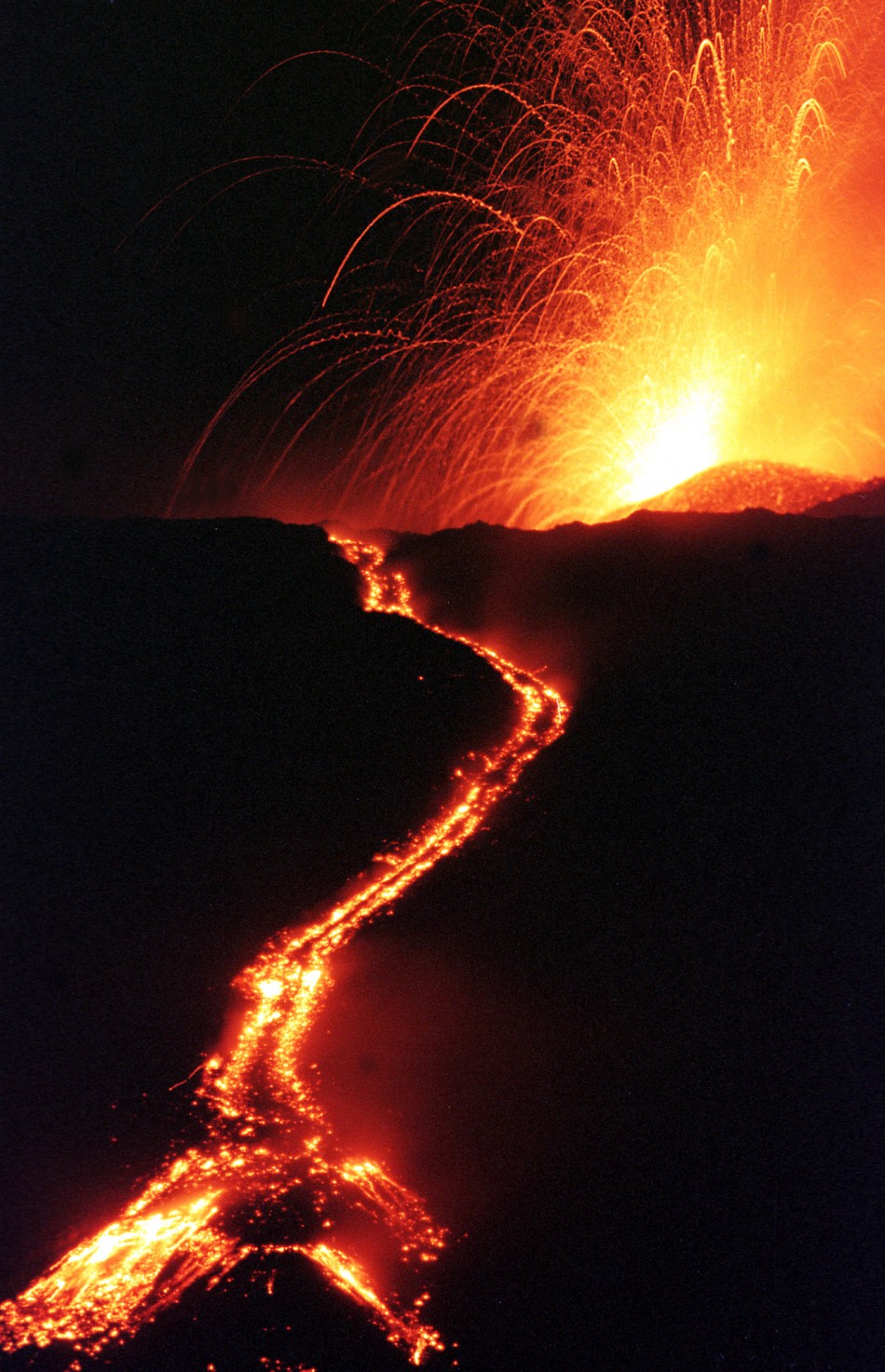 DEAD               … or …              ALIVE
Earth: global topography
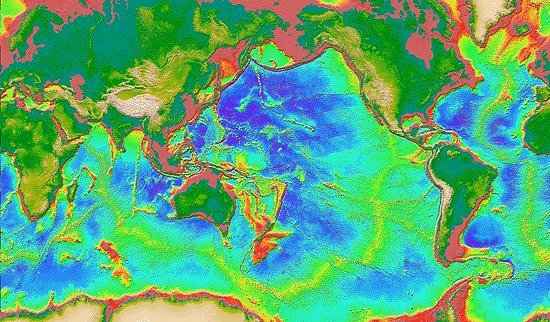 E
M
total relief … 19.8 km
Mariana Trench =  – 36000 ft                   Mount Everest = + 29035 ft
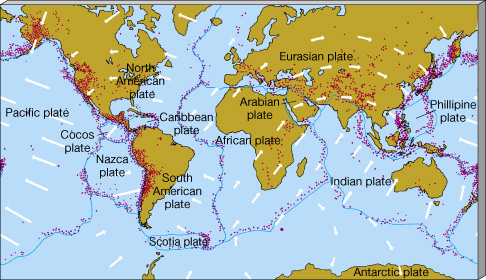 Earth
plate tectonics     15 plates    
     spreading ridges
     subduction zones
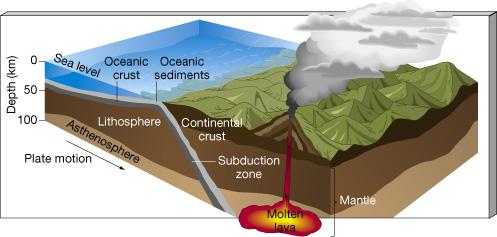 A 

C
L
A
M
[Speaker Notes: 7 major plates and 8 minor plates
A CLAM = atmosphere, crust, lithosphere, asthenosphere, mesosphere (mantle includes LAM) 
          (geologists say lithosphere is bottom of crust because it moves with crust; asthenosphere doesn’t)
ocean crust denser than continental crust]
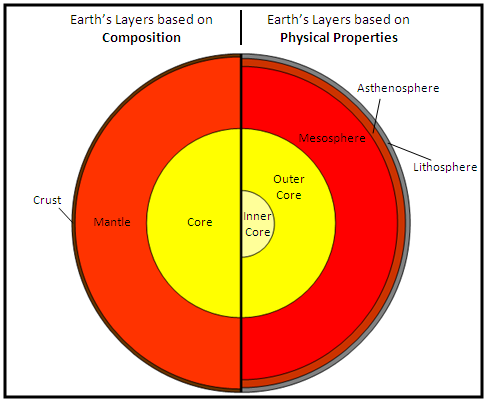 Earth: measuring changes
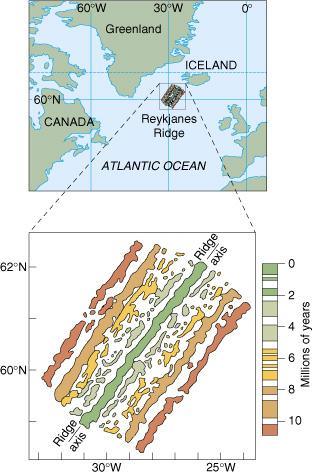 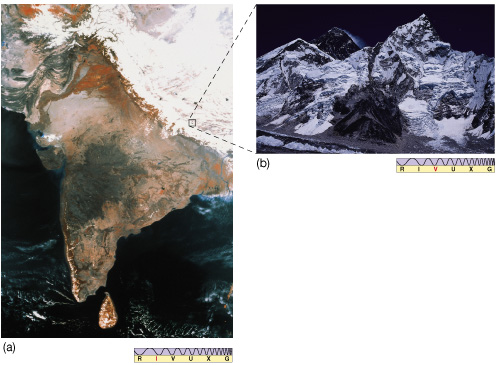 238U (Uranium)  206P (Lead)     
	in 4.46 Gyr

40K (Potassium)  40Ar (Argon) 
	 in 1.25 Gyr
mountain building
flipping magnetic fields
Earth: ocean crust age
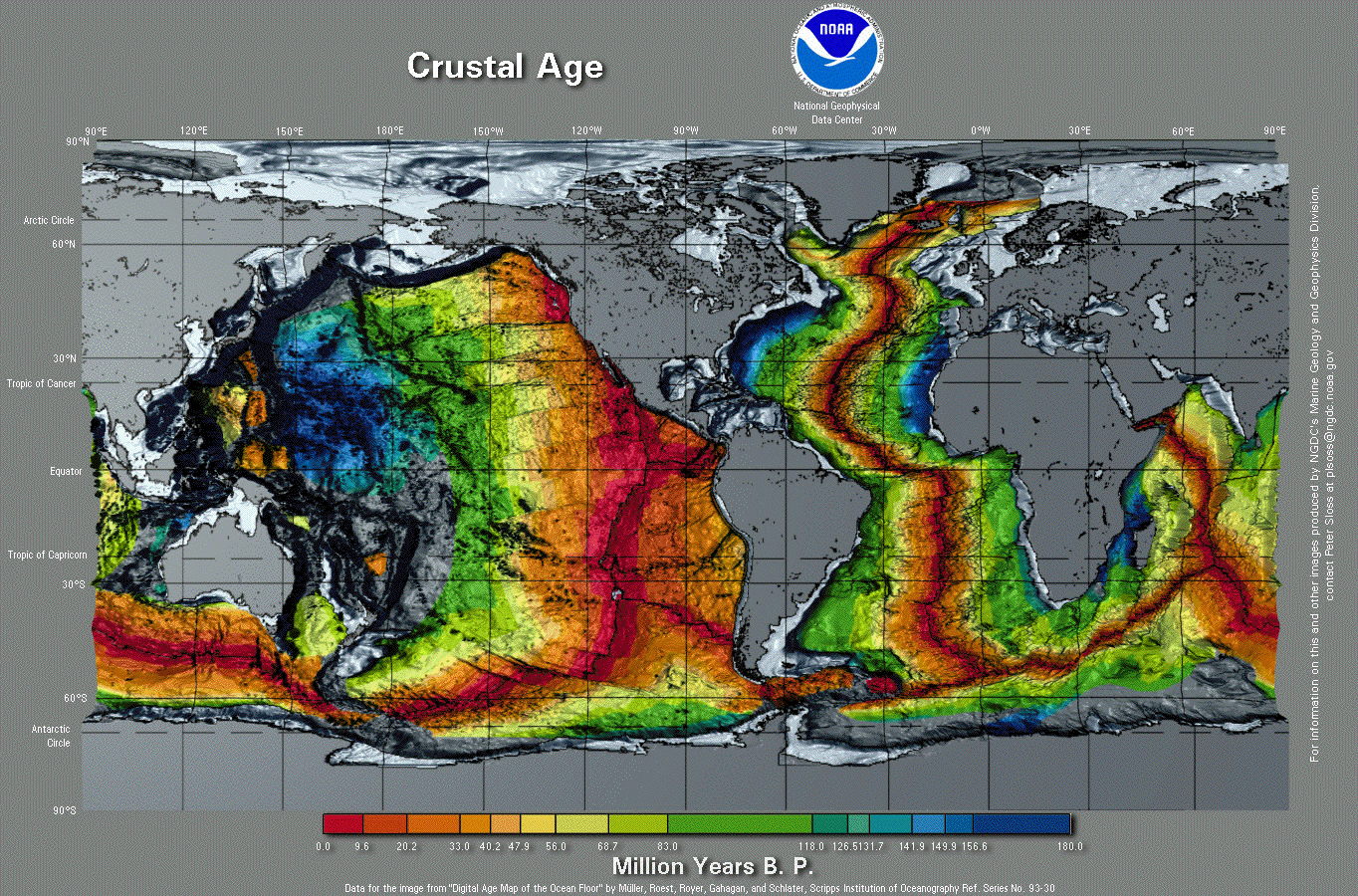 SSE!
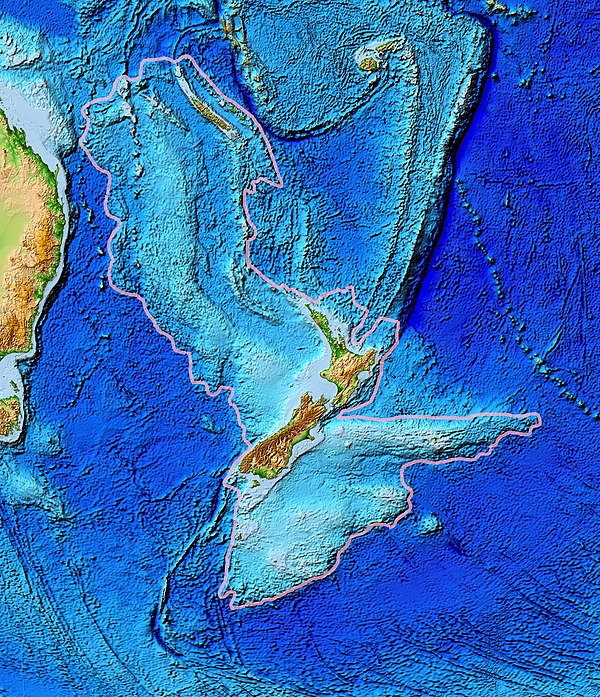 0 Myr ago                                                                                  180 Myr ago
[Speaker Notes: range is 0 to 180 Myr
Zealandia]
Earth: land conveyor belt
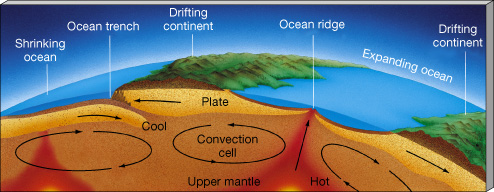 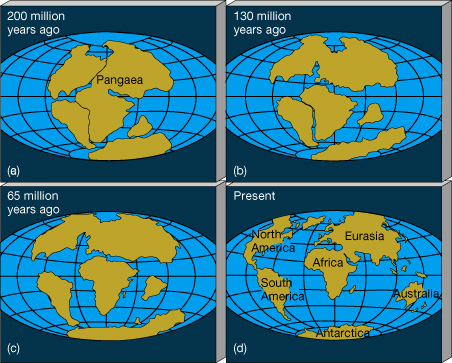 Laurasia
Tethys Sea
Gondwanaland
silicate crust is light and floats

oceanic crust is heavier
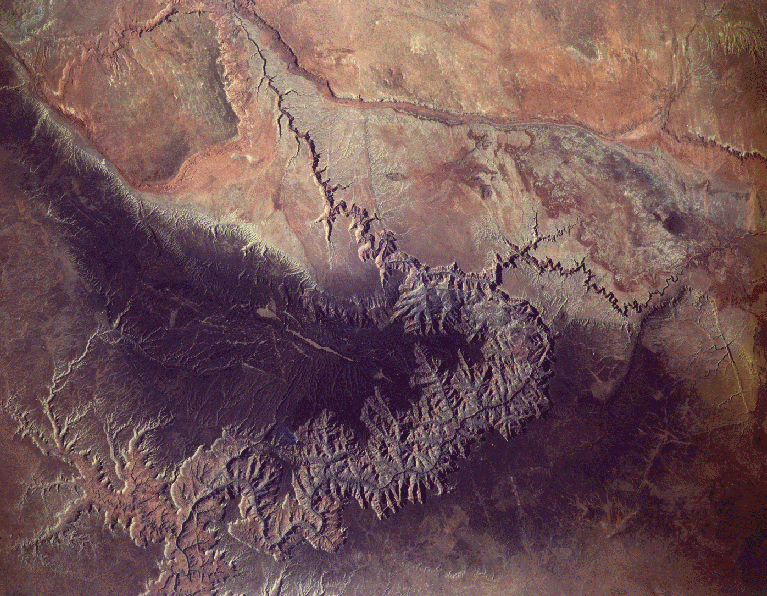 Earth: a major feature
SSE!
440 km long   X   15 km wide   X   1.5 km deep
[Speaker Notes: generally ~6 Myr old, but may have started 70 Myr ago … tectonic uplift then erosion by Colorado River]
Earth: cause and effect!
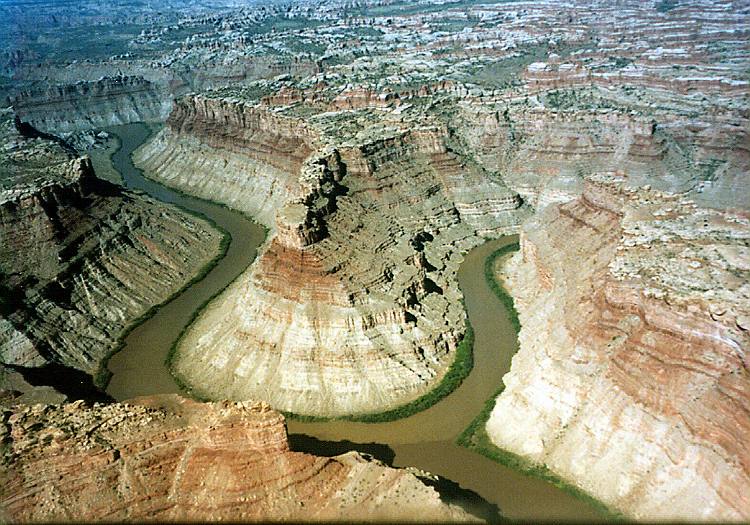 Moon: overall
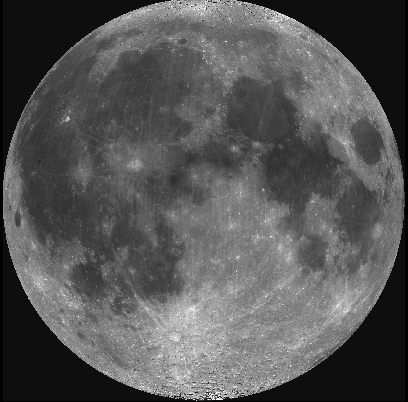 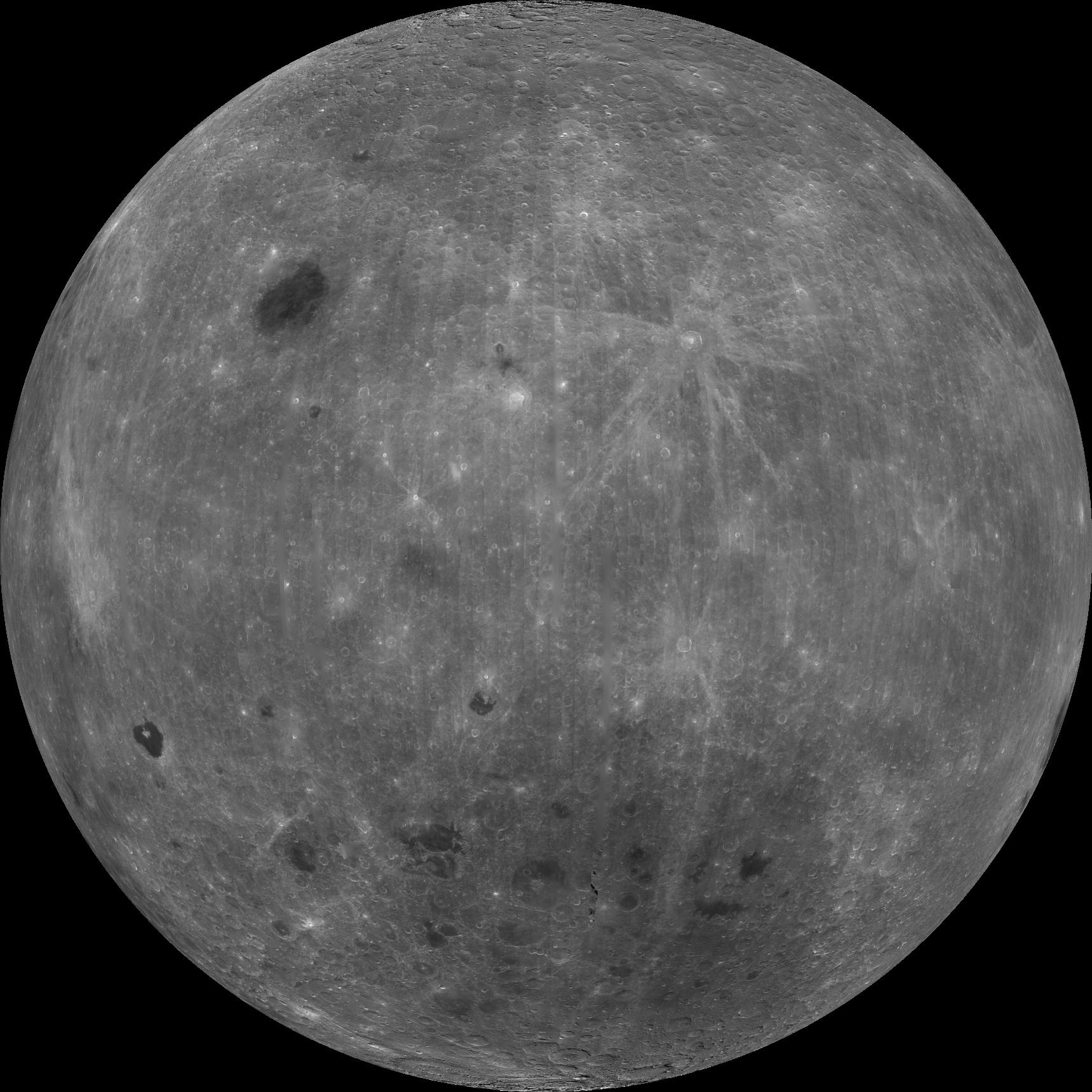 Moon: surface evolution
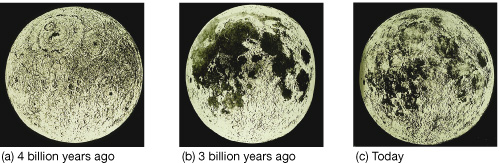 4.4 Gyr	oldest highland rocks
> 3.9 Gyr	bombardment, heating of surface
   3.2 Gyr	youngest mare material
< 3.2 Gyr	cratering, regolith development
Moon: features
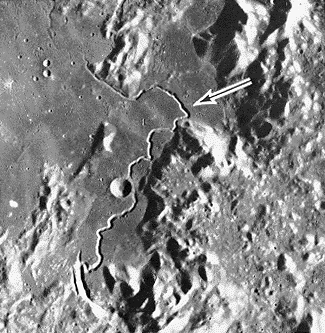 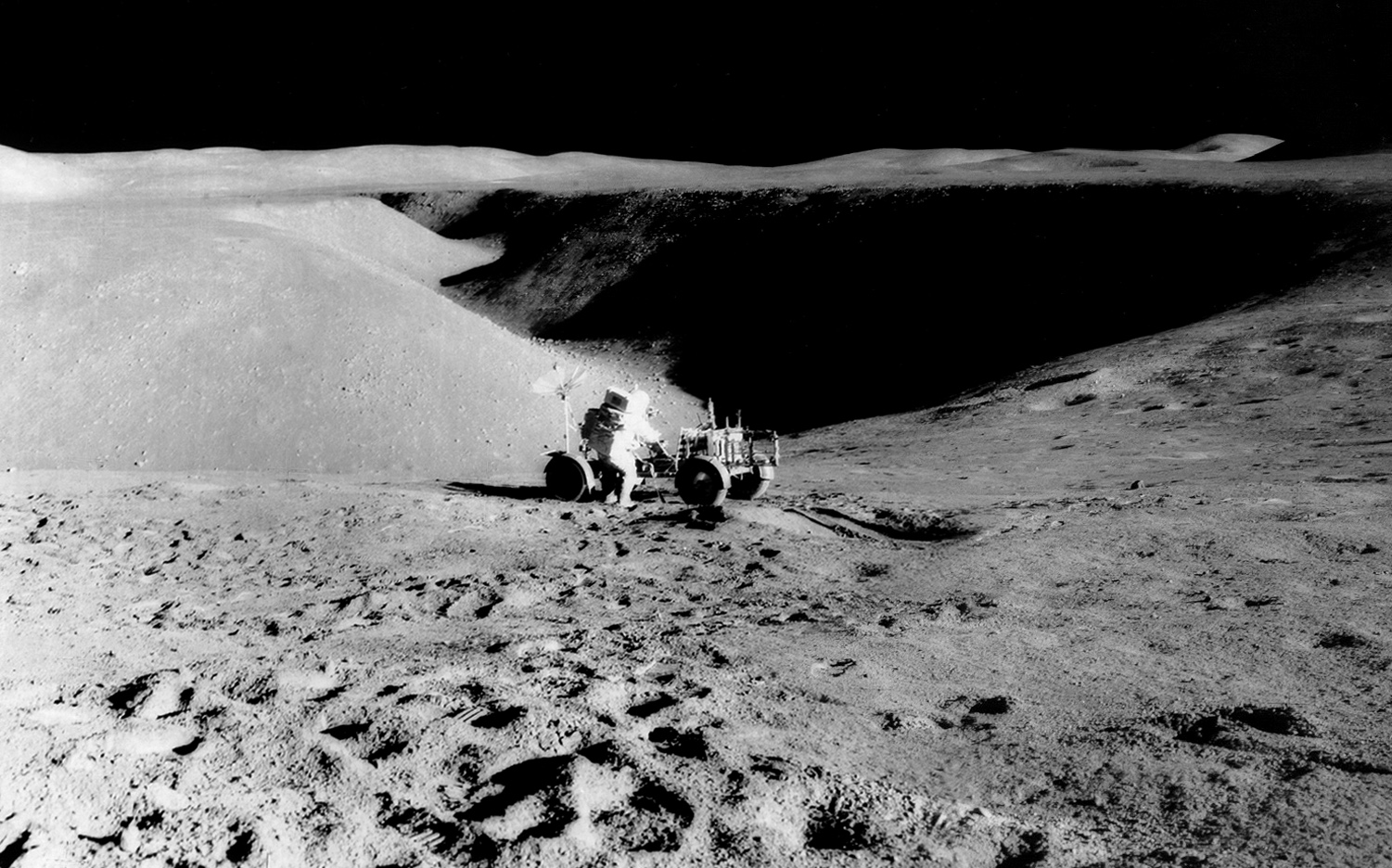 lava flow
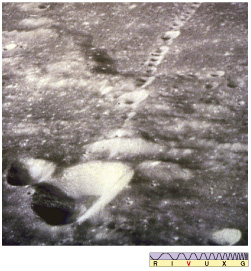 collapsed
lava tube
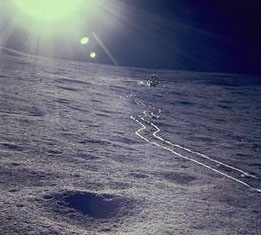 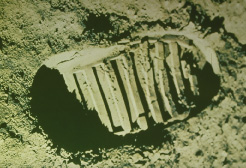 [Speaker Notes: upper left and right = Hadley Rille with Apollo 15 landing site … lava flow
lower left … collapsed lava tube (likely)]
Venus vs. Earth
Venus has more piecemeal surface structure --- no plate tectonics to segregate?

landing site rocks are basaltic, not as weathered as Earth’s

8% highlands, 70% rolling uplands, 20% plains

high to low range 13 km, compared to Earth’s 20 km
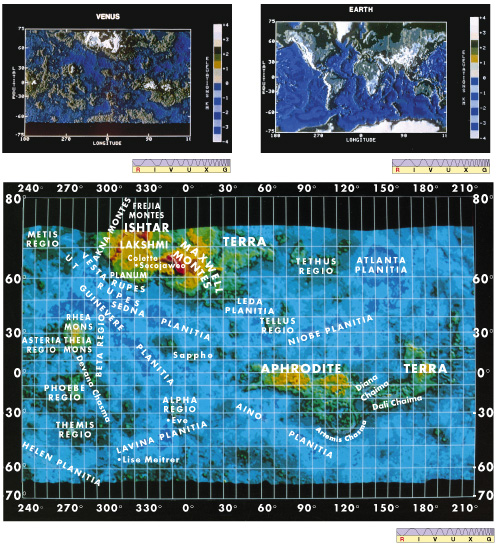 Venus vs. Earth
Venera 13 (1982) ... lasted 127 minutes 







Venera 14 (1982) … lasted 57 minutes
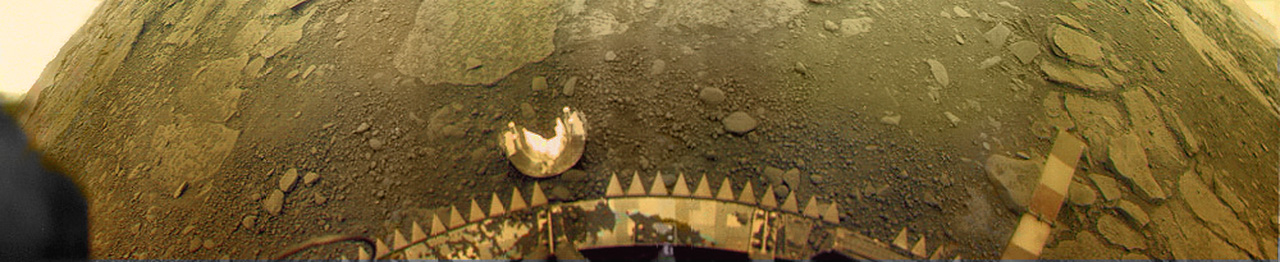 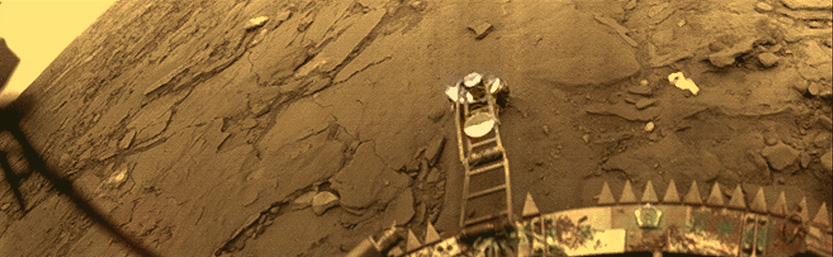 [Speaker Notes: USSR got pics from four Veneras = 9, 10, 13, 14]
Venus Map
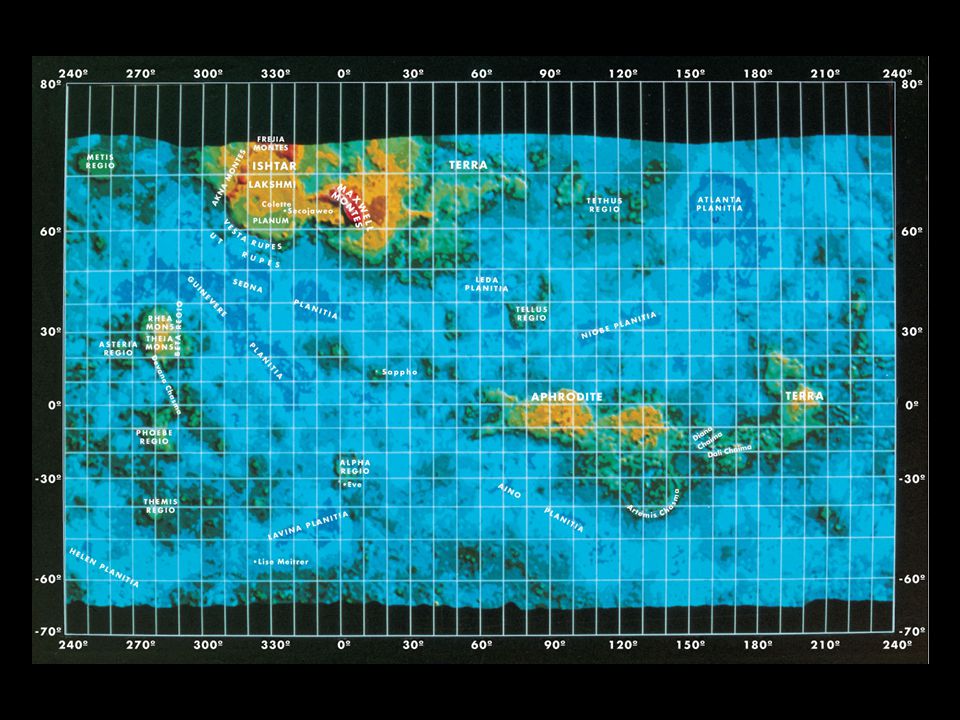 mapped to 100m by
         Magellan

    >1000 volcanic
          features

  (non-plate) tectonic 
       deformation 

    no craters < 3 km

 surface 0.3-1.0 Gyr
 younger than Mars
   older than Earth



             current volcanic activity … likely?
Ishtar Terra and Cleopatra Crater
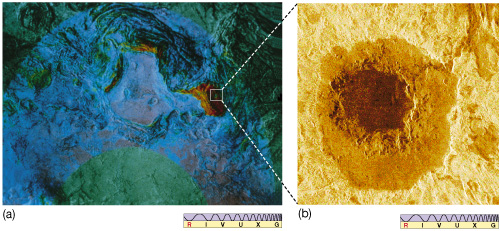 Maxwell Montes is elevated red region             Cleopatra impact crater
[Speaker Notes: originally thought to be volcanic … location in Maxwell Montes … lava flows to right
now thought to be impact … really?]
Tectonic/Volcanic Features
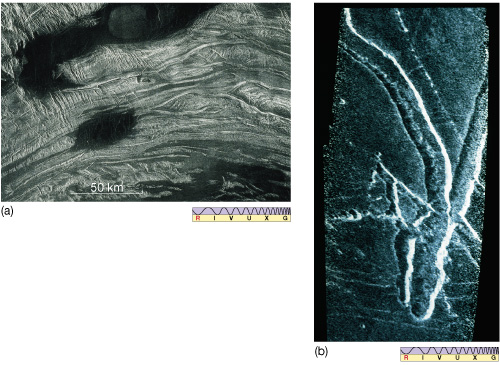 ridges indicate compression faulting

dark regions show lava flooding


                                                        lava channel
Pancakes
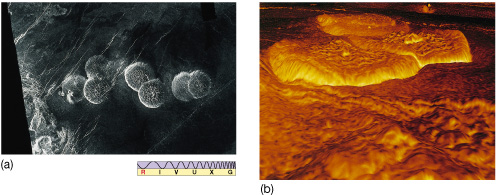 pancake domes                              3D view looking toward right from 
                                                                      center of pancakes

     20-50 km across … 100-1000 m high
     very thick silicate flows on level surface
     extrusion and subsequent surface stretching … and collapse(?)
[Speaker Notes: pancakes formed by extrusion (higher than surroundings) of thick lava through hole on level ground (symmetric); continued push from below forms rayed cracks]
Coronae = Shield Volcanoes
Aine Corona

     300 to 1000+ km across

     upwelled mantle material
     
     older than pancakes and craters

     arachnoids look like coronae
                  but smaller
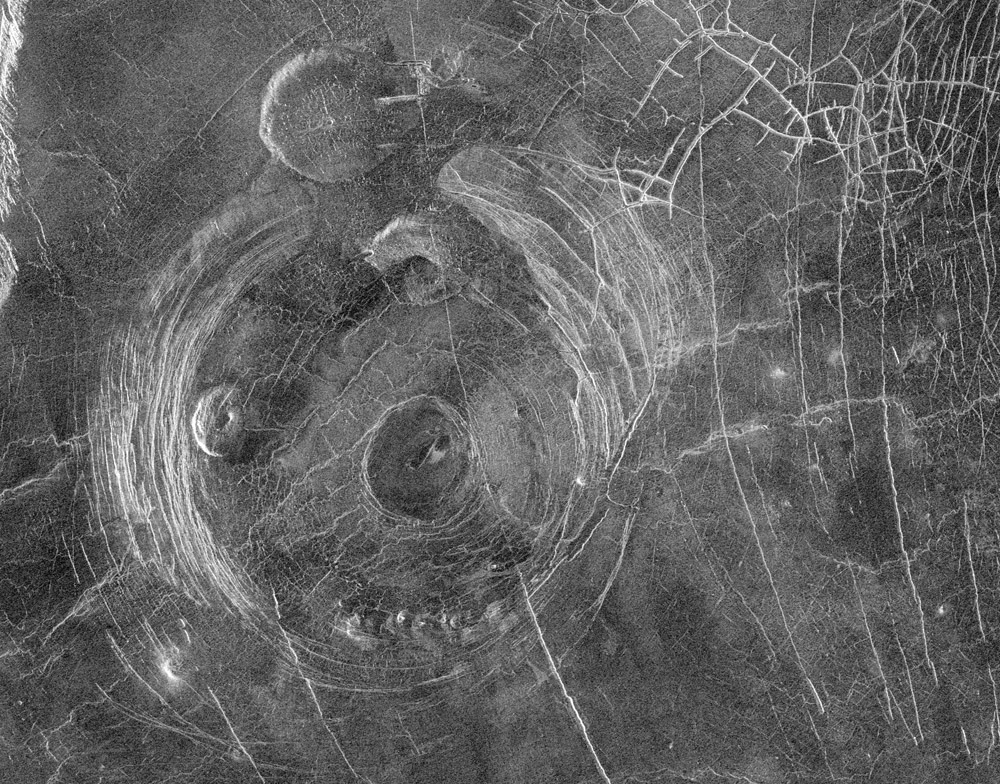 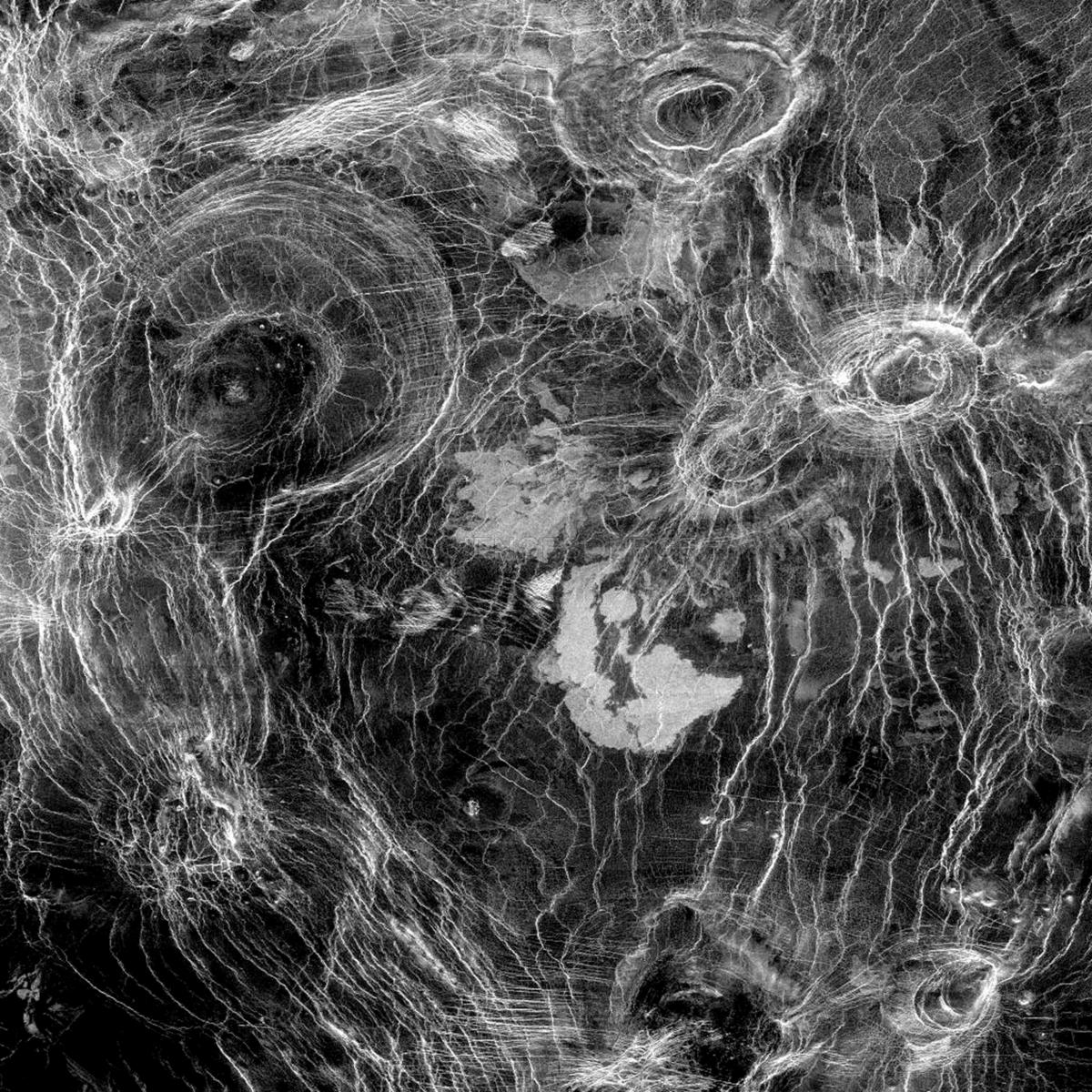 [Speaker Notes: coronae formed by upwelling magma below and collapse (centrally depressed)]
Mars Global View
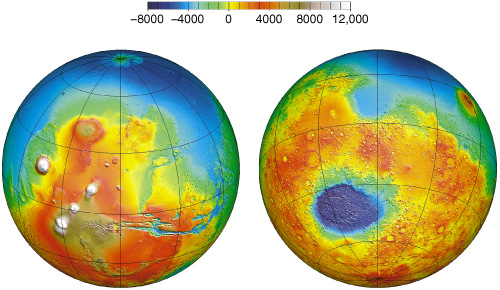 meters
Tharsis volcanoes, Valles Marineris         Hellas impact, southern mountains
[Speaker Notes: scale units are meters]
Mars Olympus Mons
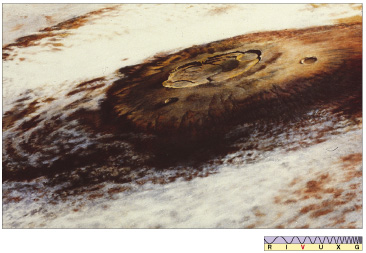 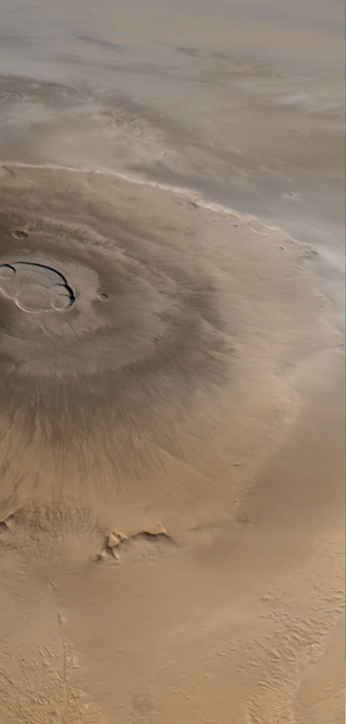 largest volcano in the Solar System
part of Tharsis region = 4000 km wide, 10 km high

      Oly Mons		            Mauna Loa
        600 km            across                120 km
         27 km              high		   9 km
(18 km over plateau)
Mars Flows
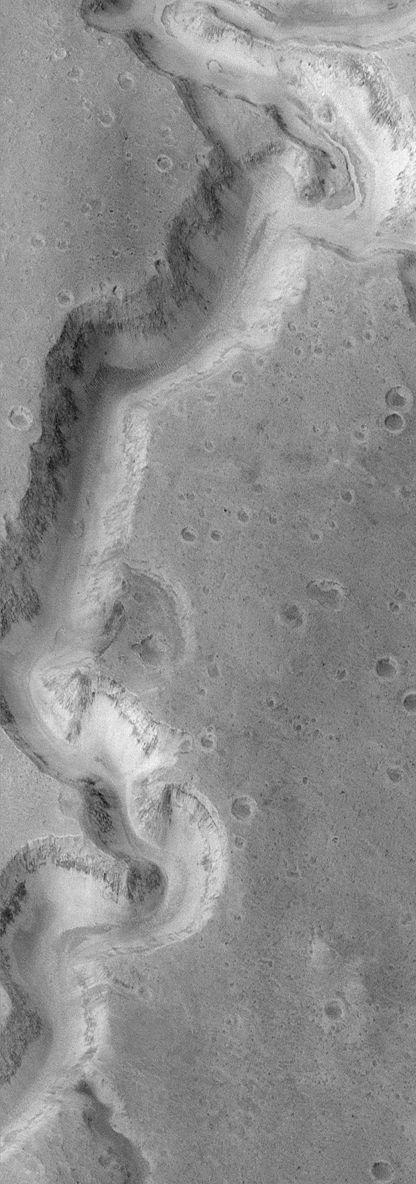 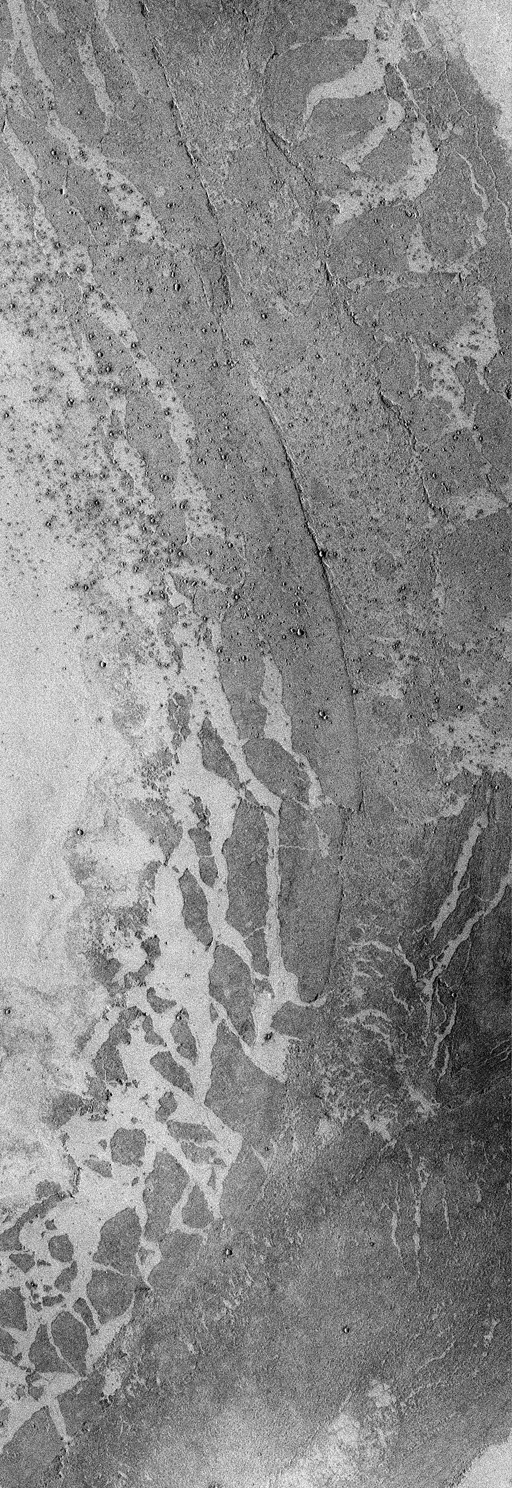 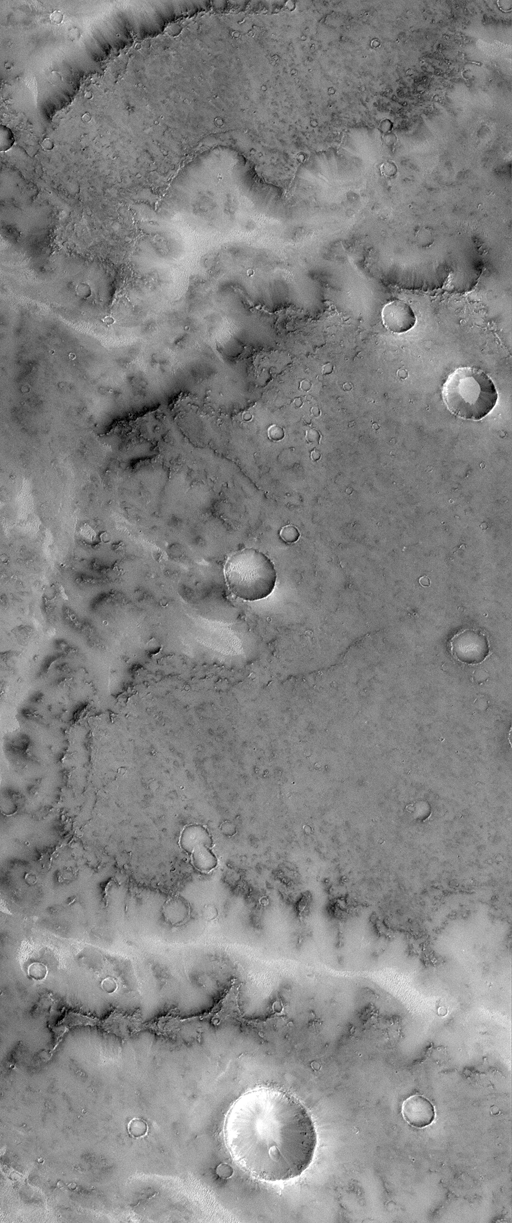 water flow                         lava flow                                 ???
Mars Highlights (mostly MGS)
1.  evidence of remnant magnetic field
2.  most accurate topographic map in Solar System, revealing pole-to-pole slope
		(southern hemisphere 1-4 km higher than mean)
3.  two distinct crustal thicknesses --- 32 km in north, 58 km in south
4.  layering by both volcanic and water sloshing processes
5.  sploshy craters are shallower than Moon’s
6.  definitive water flow features --- channels, teardrop islands, dendritic systems,
               flood plains
7.  hematite deposits that likely occurred in hydrothermal environments
8.  dunes, dust devils, etc., that directly show role of winds
9.  evolution of polar caps
10.  probable sub-surface H2O in abundance
[Speaker Notes: two different surface compositions --- basaltic in south, andesitic in north (andesite has more Si than basalt) andesite is most common volcanic rock on Earth after basalt]
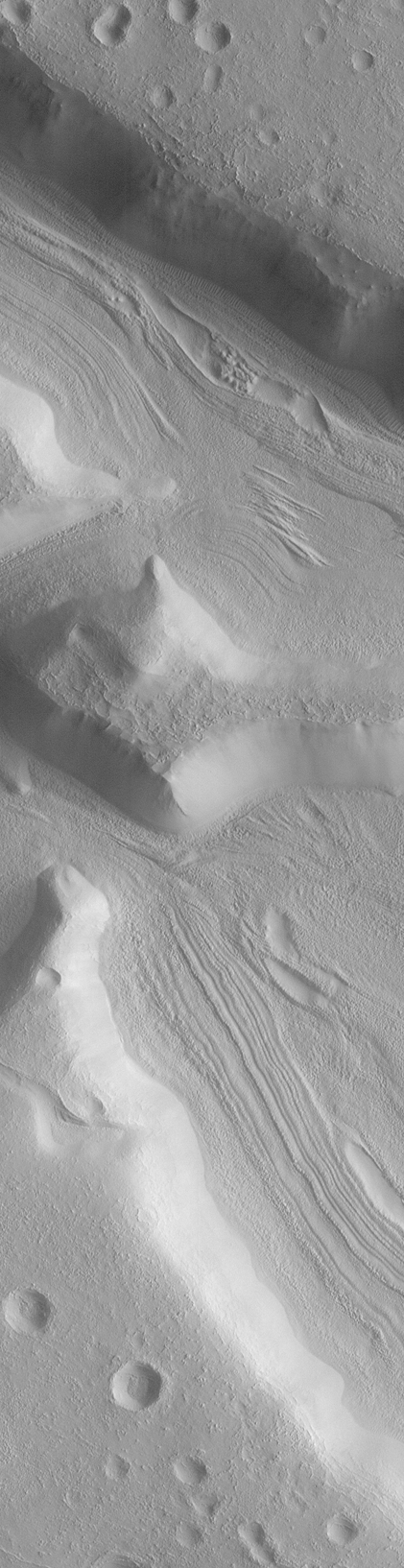 A Martian Vacation: H2O
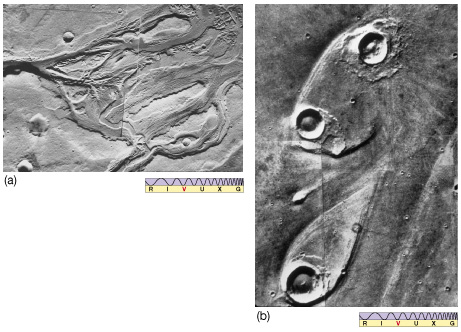 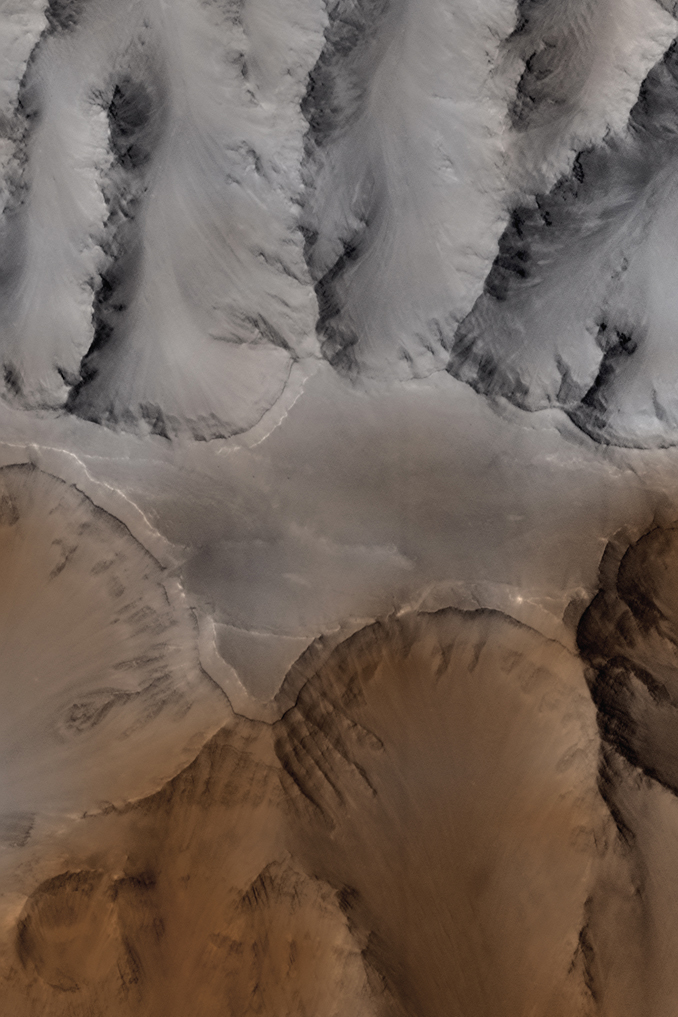 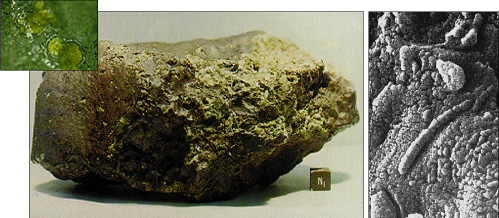 A Martian Vacation via MarsReconnaissanceOrbiter (MRO)
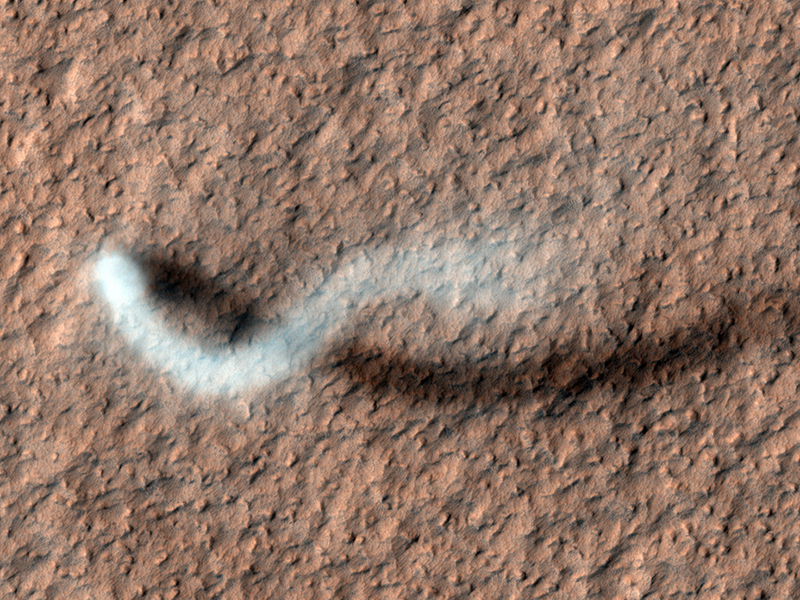 Dust Devil
[Speaker Notes: in Amazonis Planitia … 800 meters high … plume 30 meters in diameter]
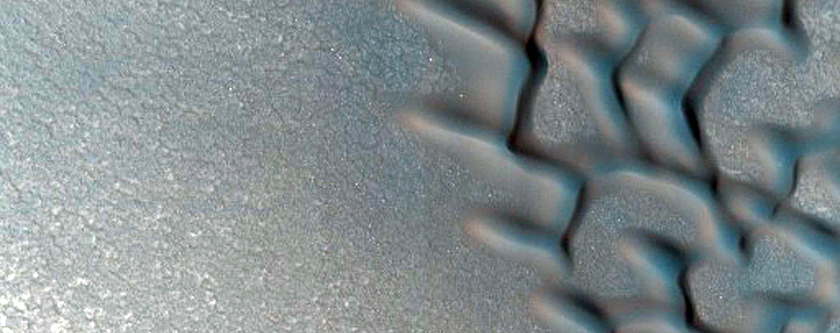 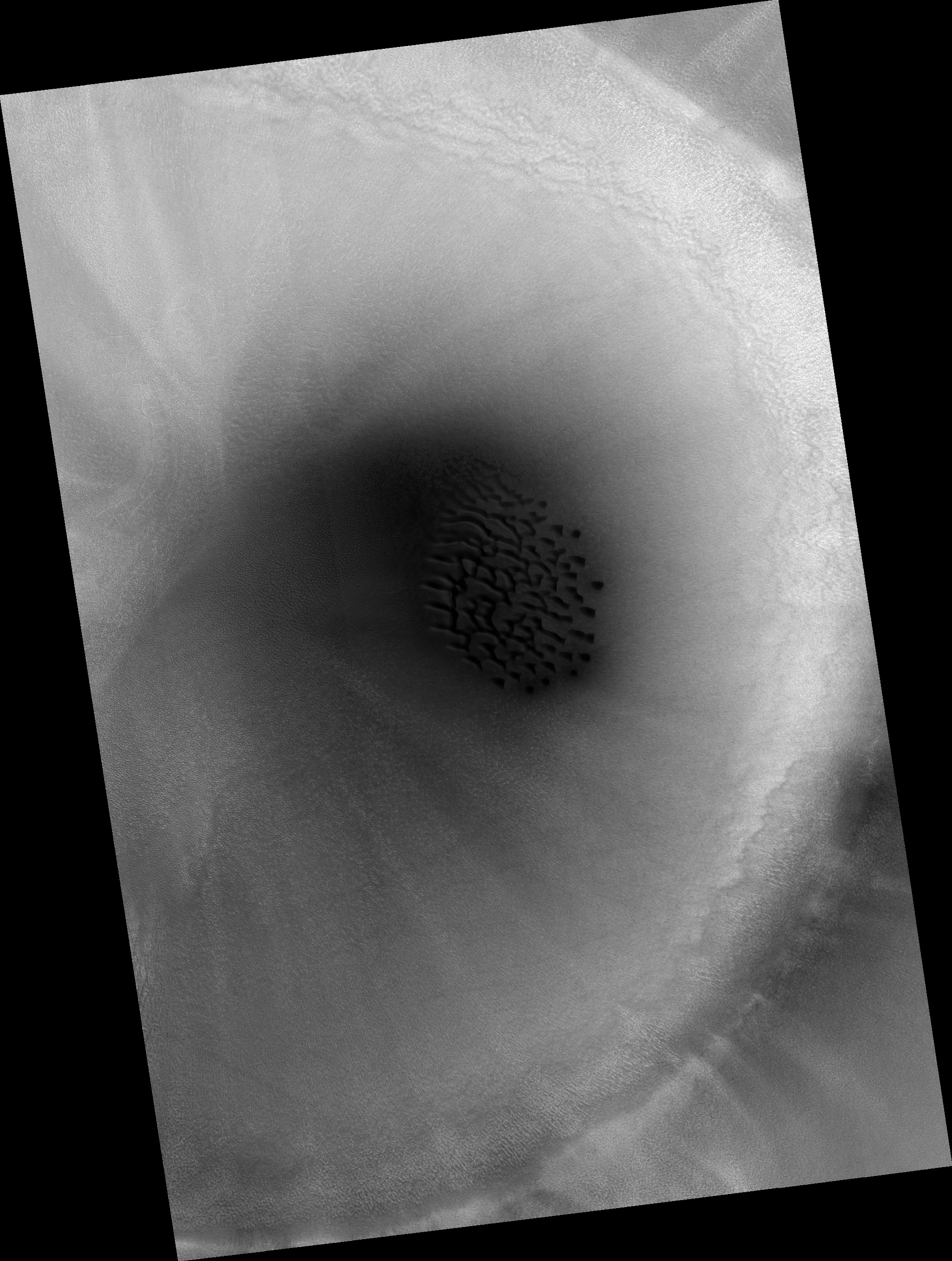 Crater Dunes
[Speaker Notes: in Arabia Terra … shallow cascades of dust … dark when fresh, then fade]
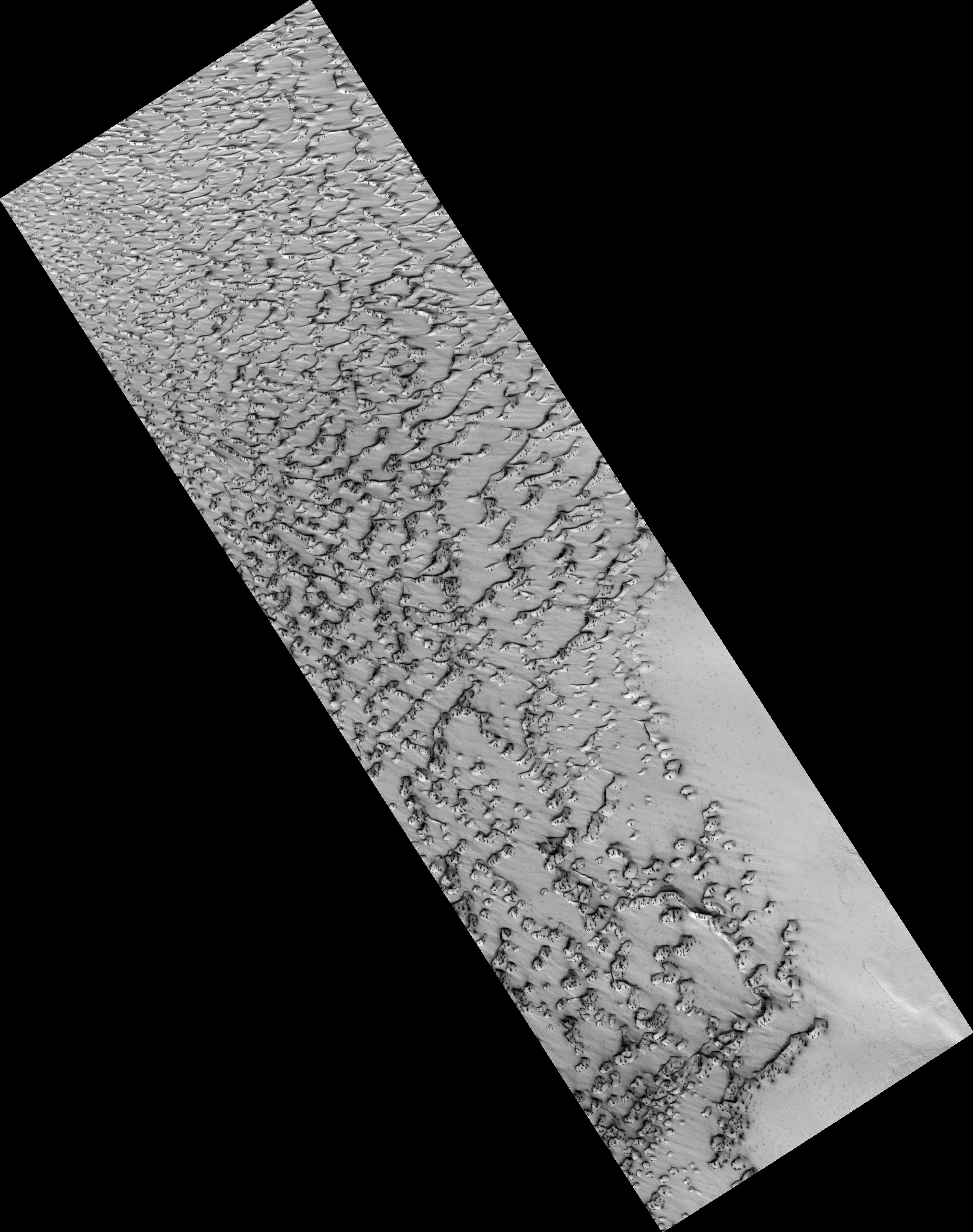 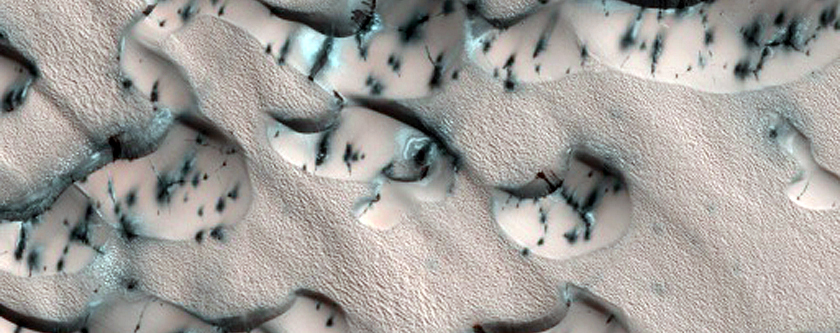 basaltic sand
Spring Sandfall
North Polar Erg
[Speaker Notes: in North Polar Erg … latitude 85 deg … resolution 1 meter … erg is Arabic for dunefield
dark = basaltic sand]
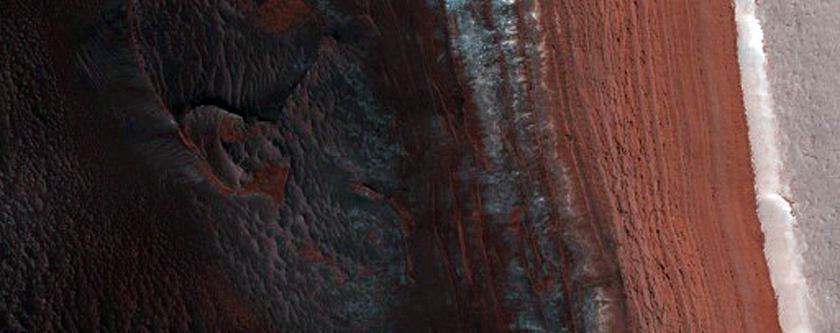 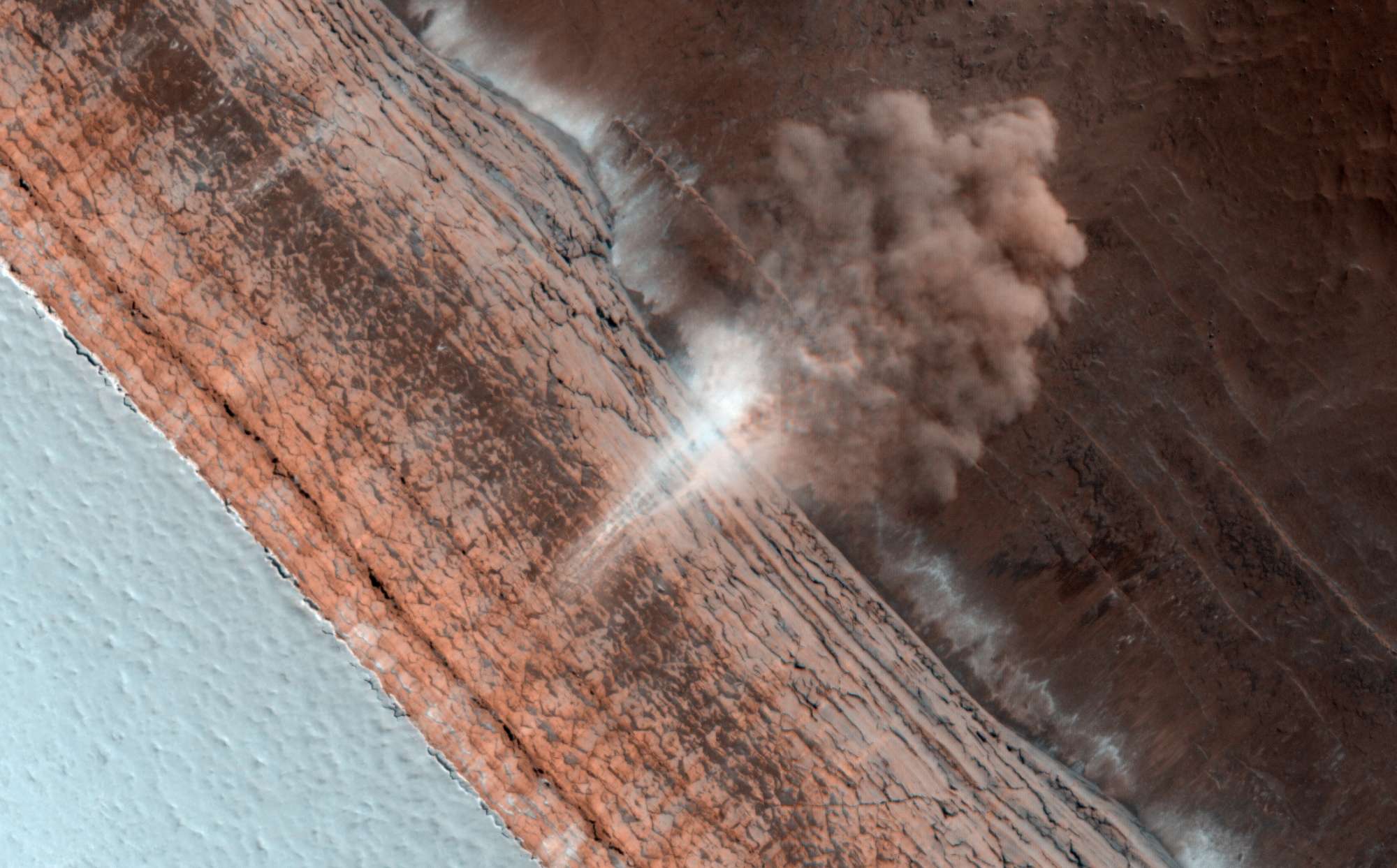 Steep Scarps
Avalanche Zone
[Speaker Notes: latitude 84 deg … resolution 1 meter]
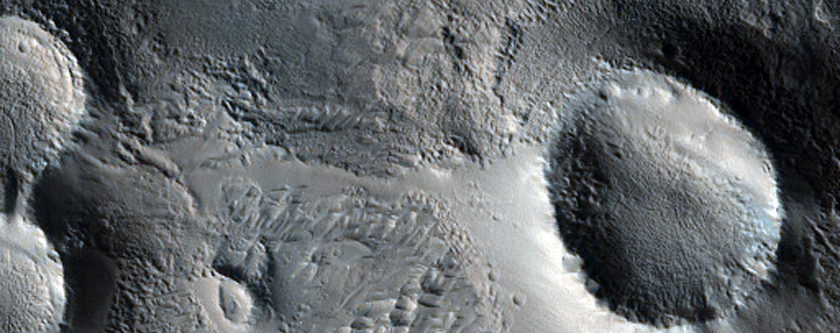 Olympus Mons
Cones
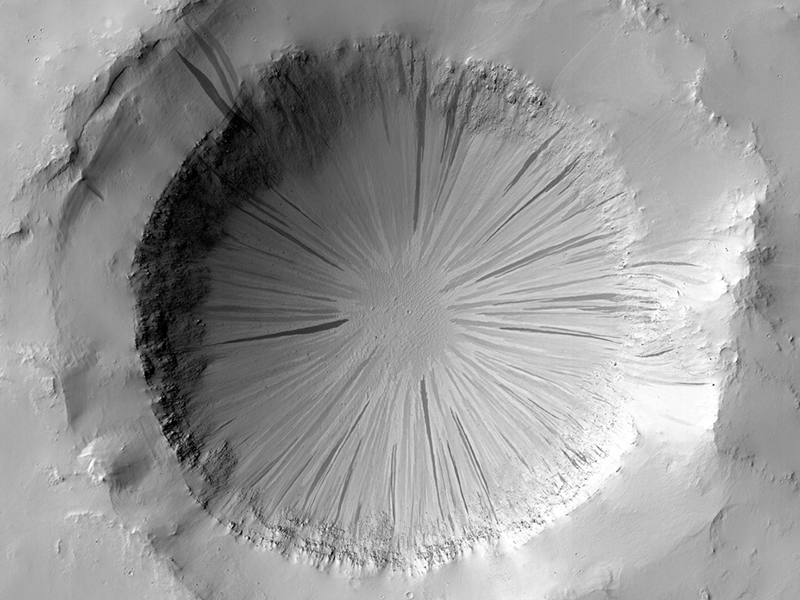 Slope Streaks
[Speaker Notes: in Arabia Terra … shallow cascades of dust … dark when fresh, then fade]
Not All Craters Alike
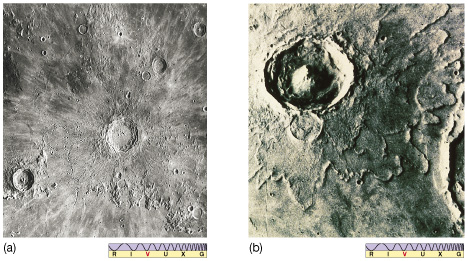 Moon                                                           Mars
Solar System Explorers 17 OCT
Describe something unique about any surface found in the Solar System (e.g. Earth has liquid H2O on its surface.)

1.  Mercury sublimation by magnetic field tornadoes
2.  Titan has methane lakes from rain
3.  Mercury has scarps
4.  Europa has cycloids in the ice
5.  Mars has thinner crust in N than S
6.  Ceres has Erebor with salty water
7.  Hyperion has craters with no ejecta
8.  Earth has life that makes incredibly stupid structures affecting the surface in bad ways
9.  Makemake has pellets of frozen methane
10.  Miranda appears to have broken apart and put back together
11. Earth has plate tectonics
12.
13. 
14.
15.
16.
17.
18.
19.
20.
Solar System Explorers 24 OCT
Name a location in the Solar System where surface processing is/was occurring.
Each process can be used only once.  Describe how that surface is or was
reprocessed, e.g. Earth’s land mass coastlines change because of liquid H2O.
1. 
2. 
3. 
4. 
5. 
6. 
7. 
8. 
9. 
10. 
11. 
12. 
13. 
14. 
15. 
16. 
17. 
18. 
19. 
20.
…………………………
Solar System Explorers
Solar System Explorers Quiz N
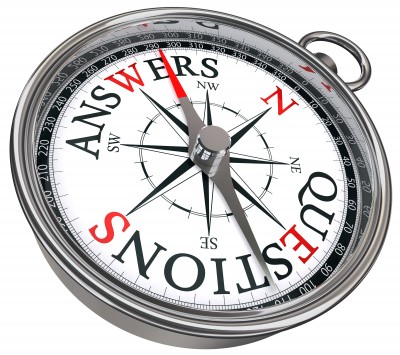 Solar System Explorers